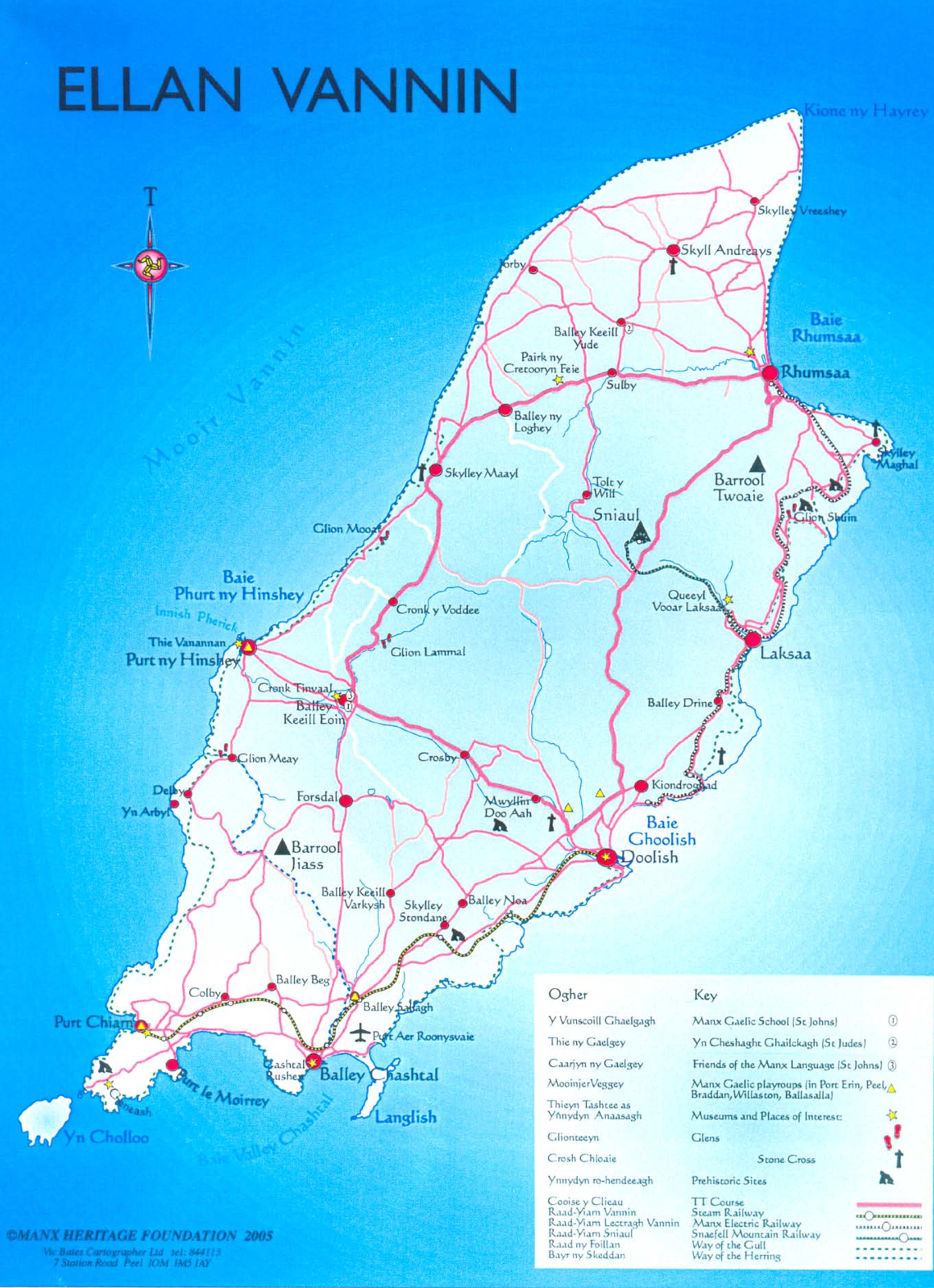 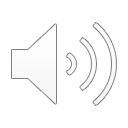 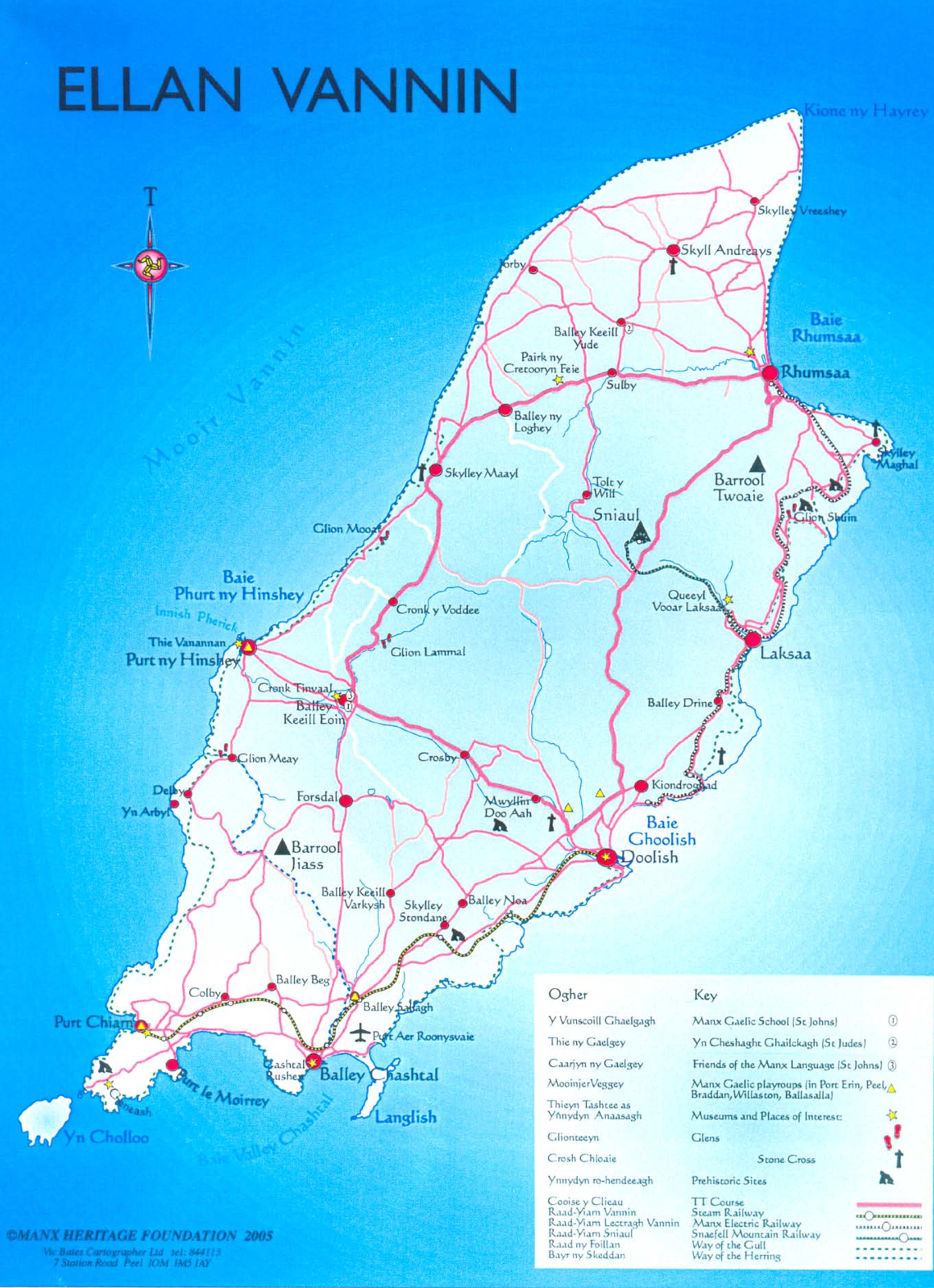 C’raad t’ou 
cummal?
Where do you live?
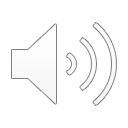 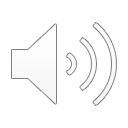 Ta mee cummal
ayns Mannin.
I live in the 
Isle of Man
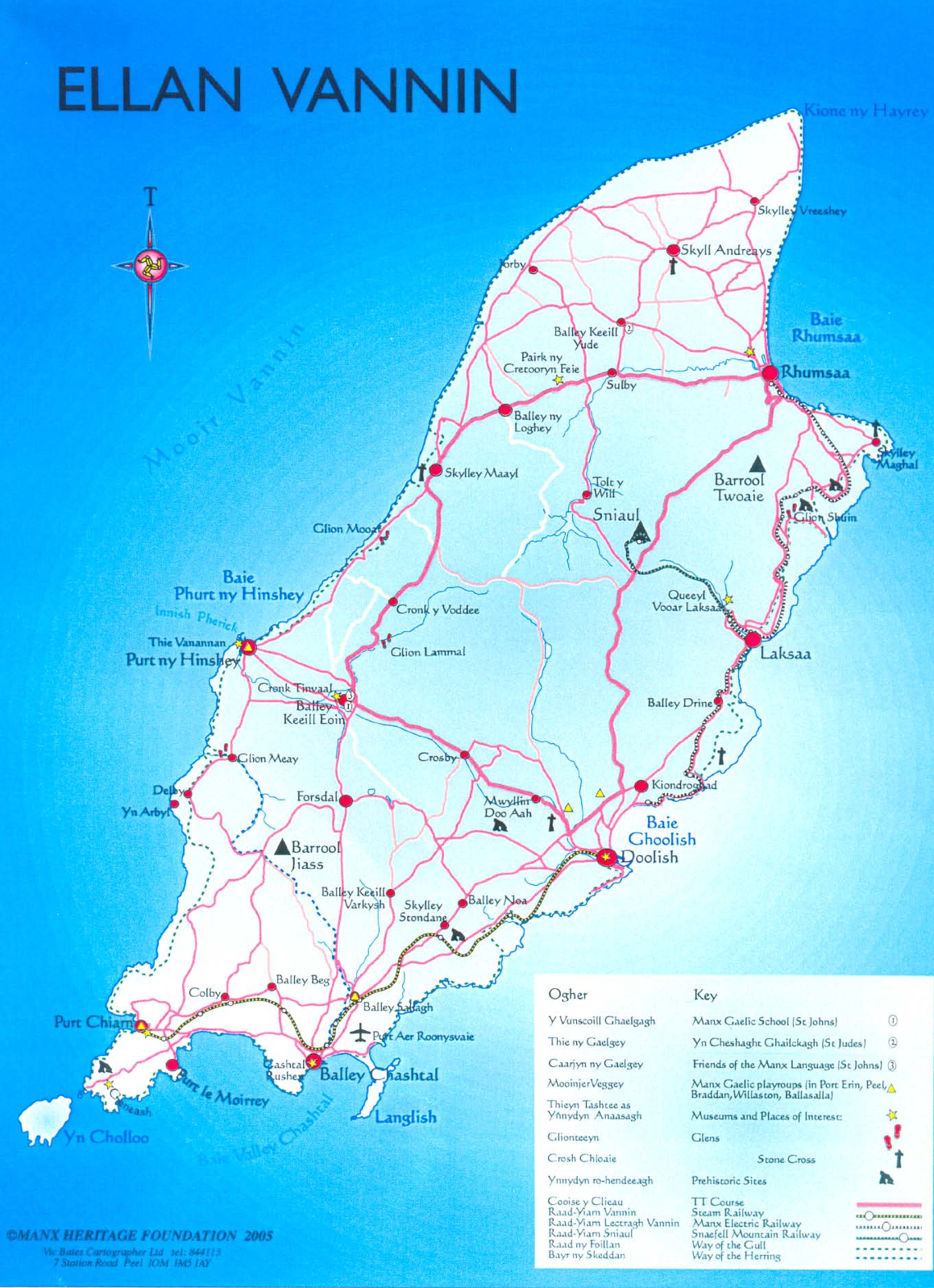 C’raad t’ou 
cummal?
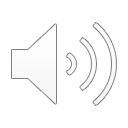 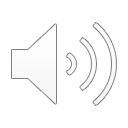 Ta mee cummal
ayns Mannin.
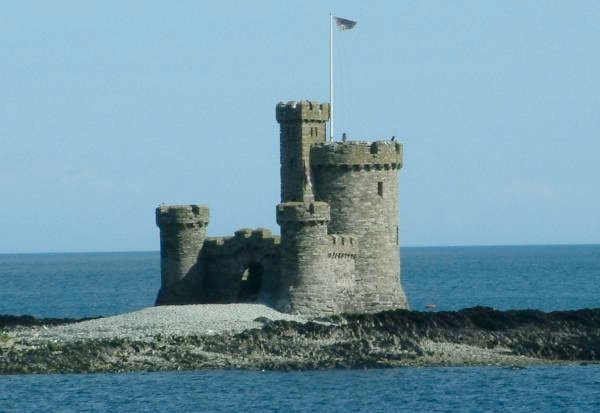 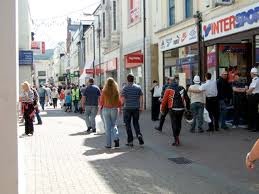 C’raad t’ou cummal?
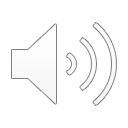 Where do you live?
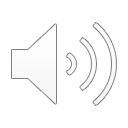 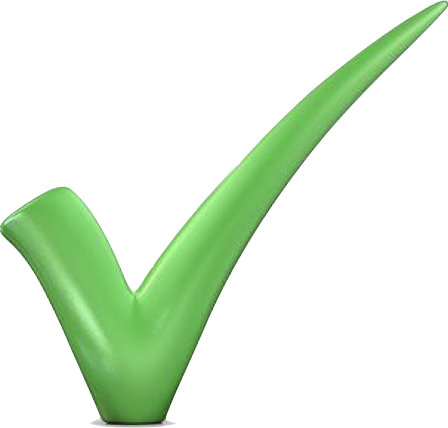 Ta mee cummal ayns Doolish.
I live in Douglas.
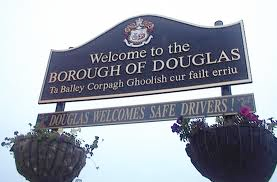 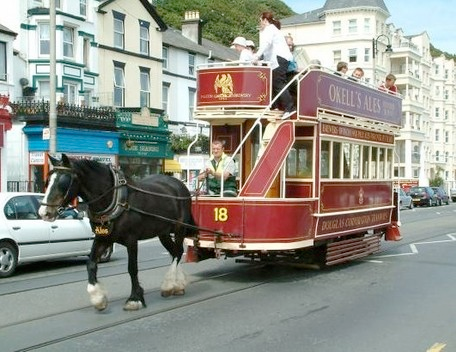 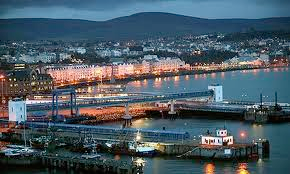 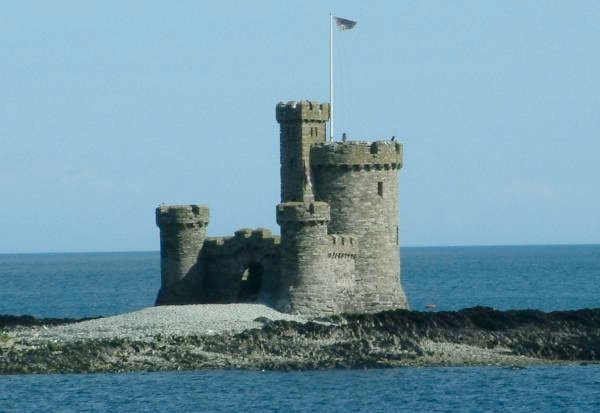 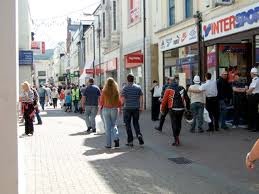 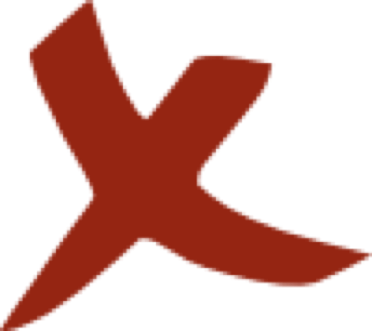 Cha nel mee cummal ayns Doolish.
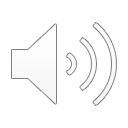 I don’t live in Douglas.
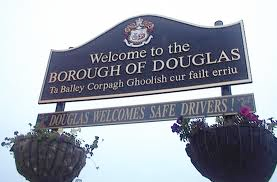 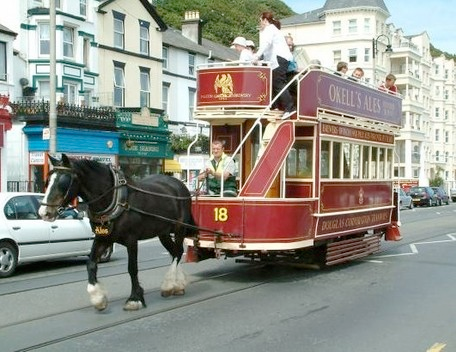 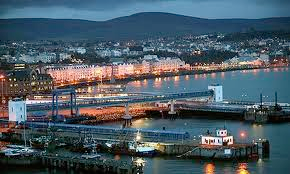 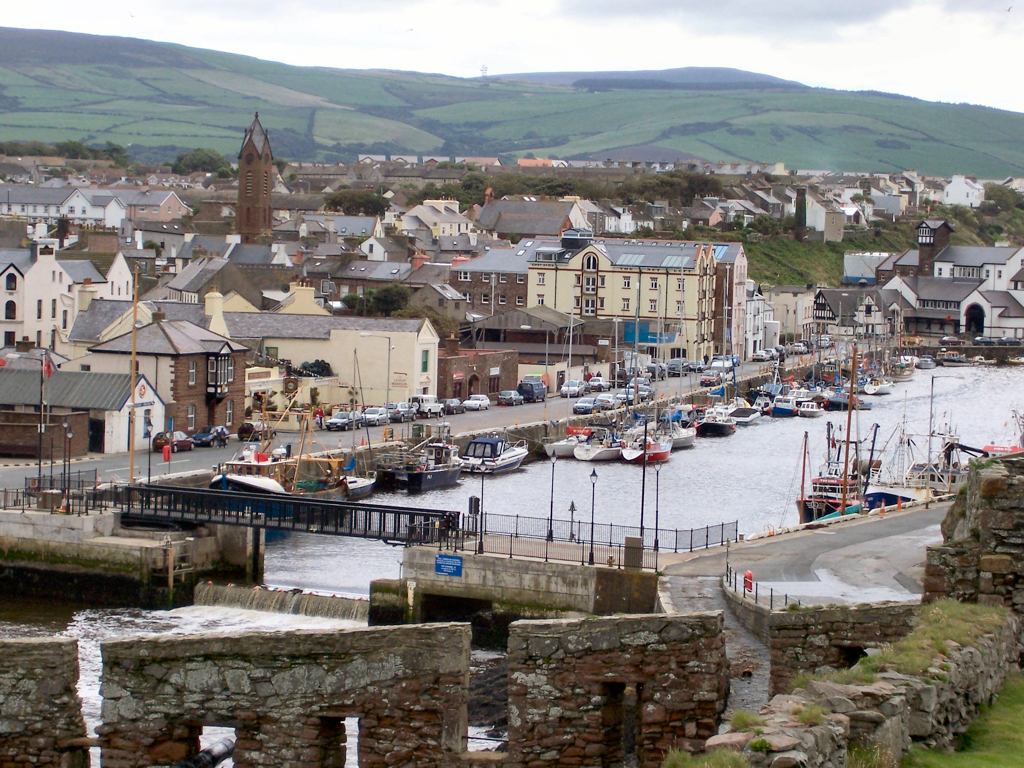 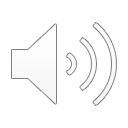 C’raad t’ou cummal?
Where do you live?
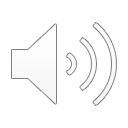 Ta mee cummal ayns Purt ny h-Inshey
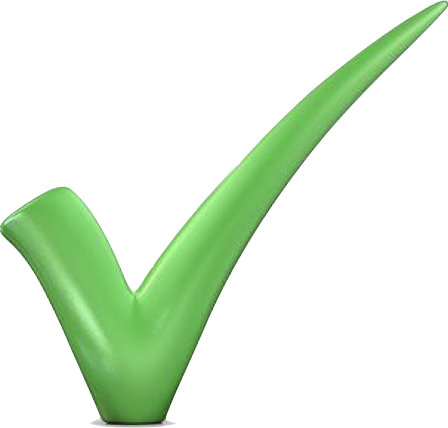 I live in Peel.
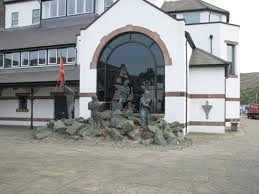 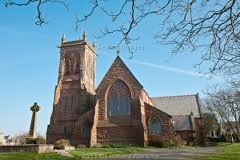 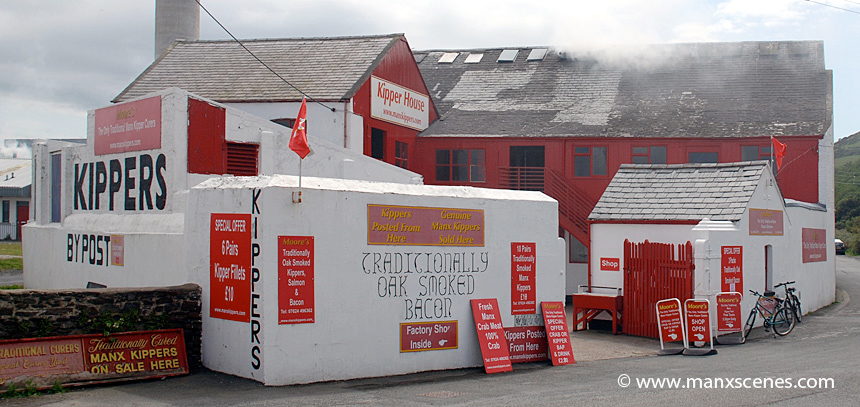 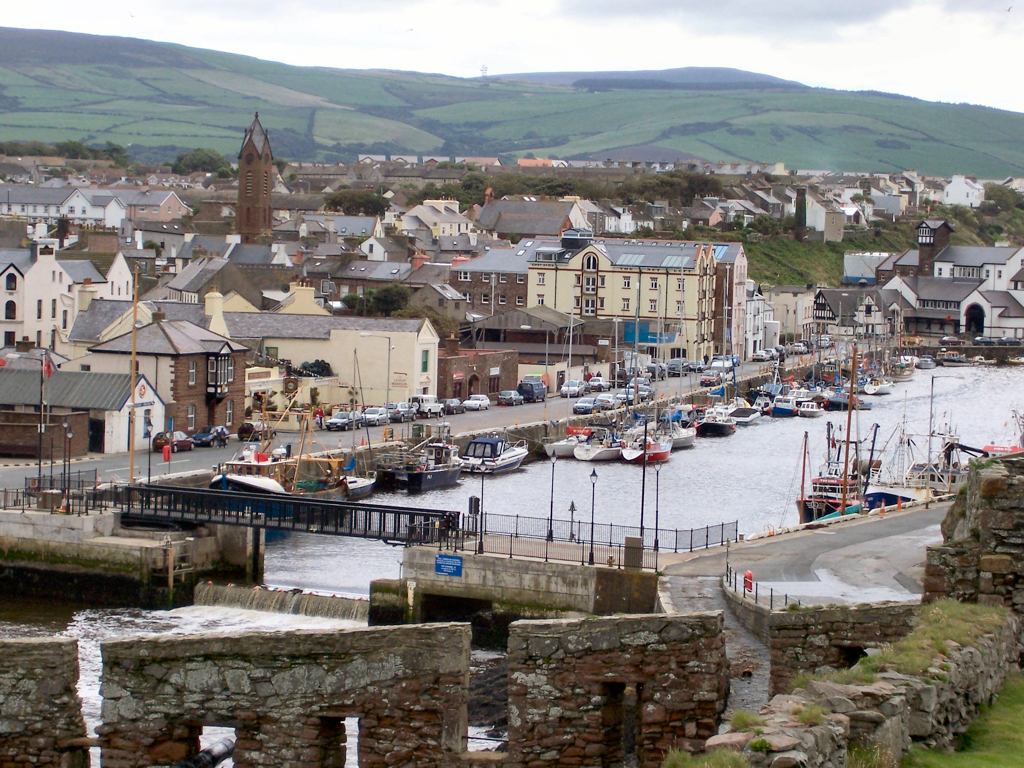 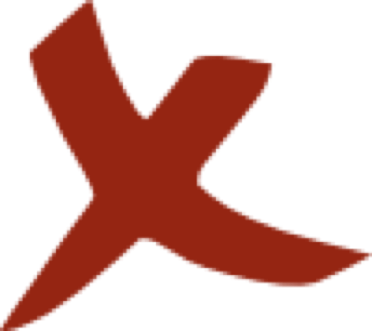 Cha nel mee cummal ayns 
Purt ny h-Inshey.
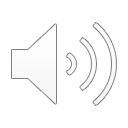 I don’t live in Peel.
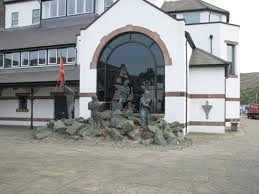 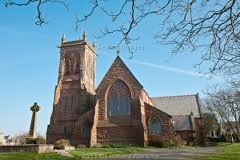 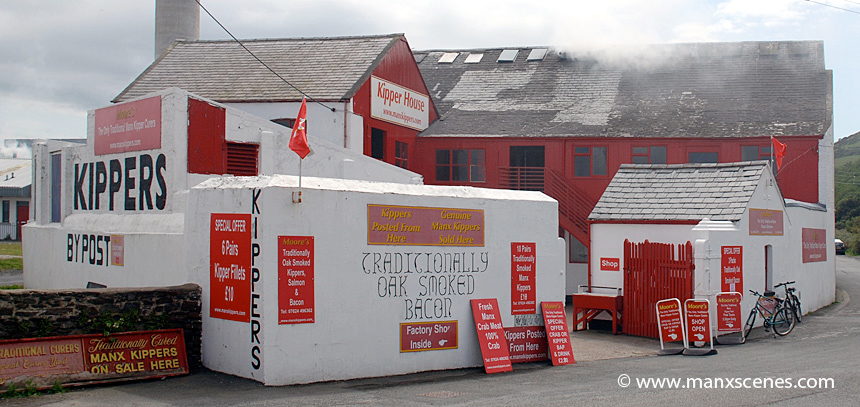 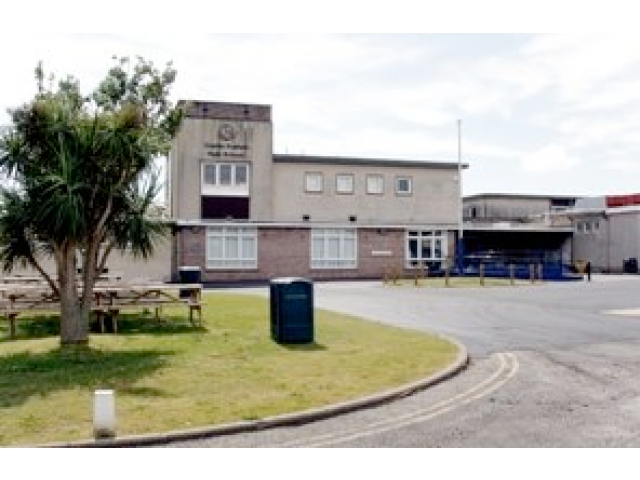 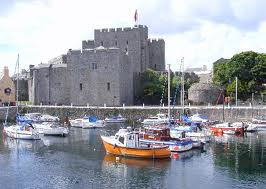 C’raad t’ou cummal?
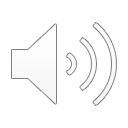 Where do you live?
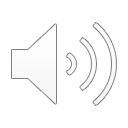 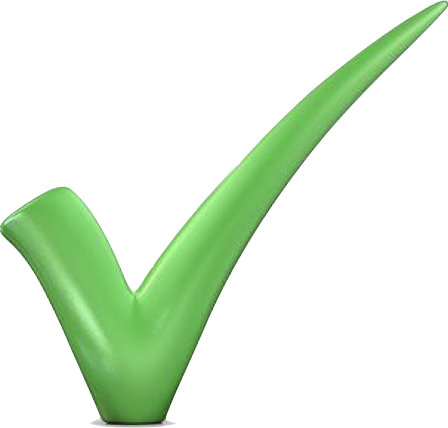 Ta mee cummal ayns Balley Chashtal.
I live in Castletown.
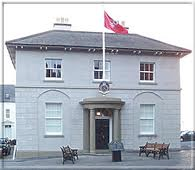 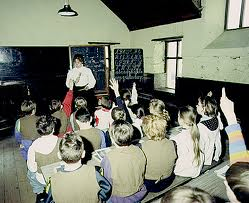 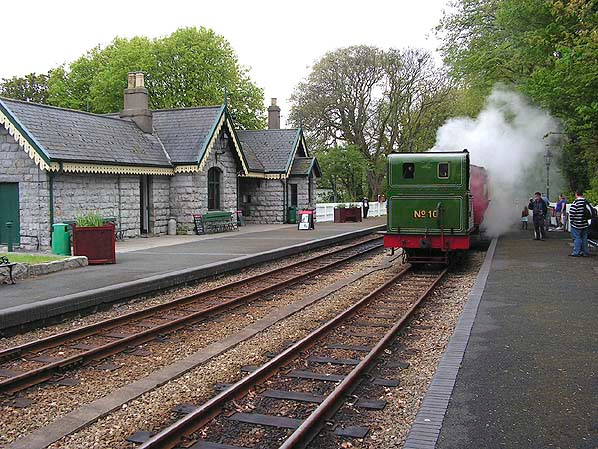 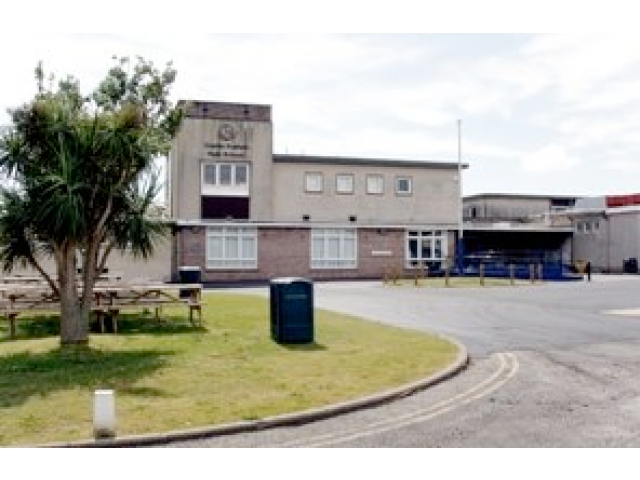 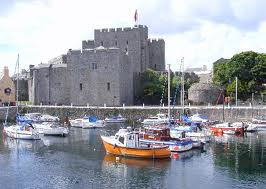 Cha nel mee cummal ayns 
Balley Chashtal.
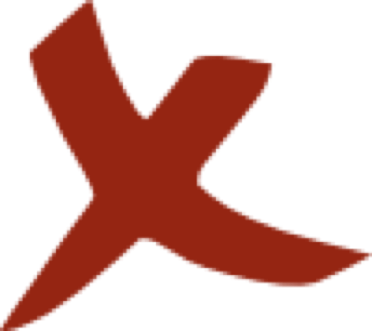 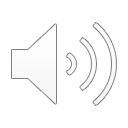 I don’t live in Castletown.
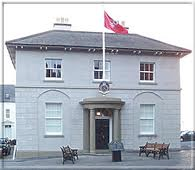 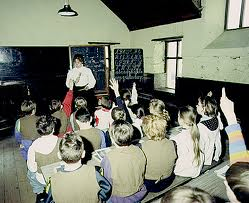 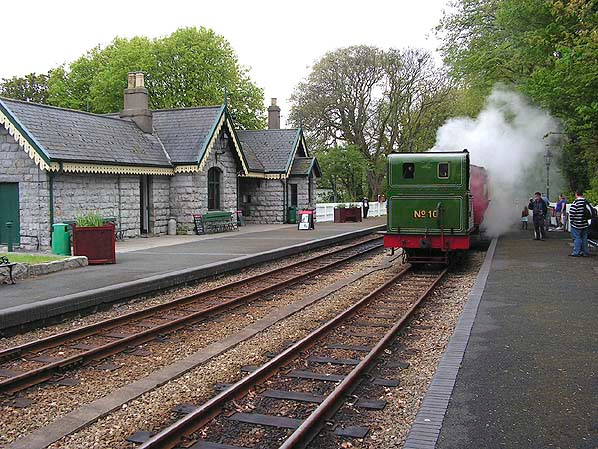 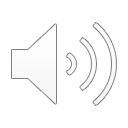 C’raad t’ou cummal?
Ta mee cummal ayns Purt Çhiarn.
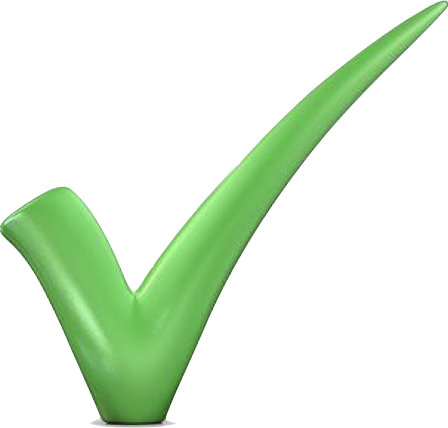 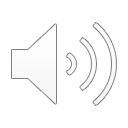 I live in Port Erin.
Cha nel mee cummal ayns Purt Çhiarn.
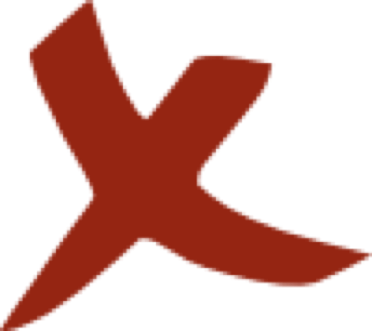 I don’t live in Port Erin.
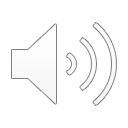 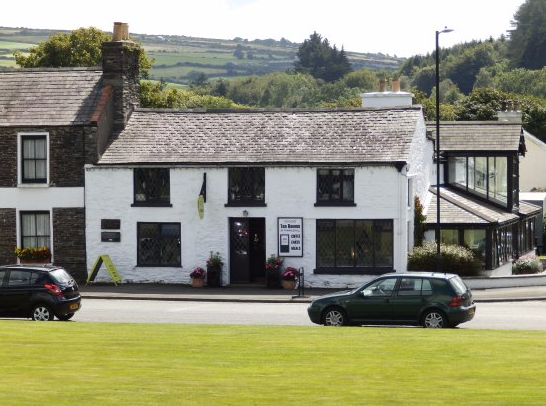 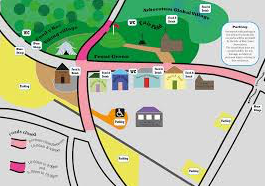 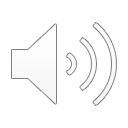 C’raad t’ou cummal?
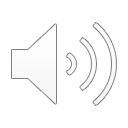 Ta mee cummal ayns Balley Keeill Eoin.
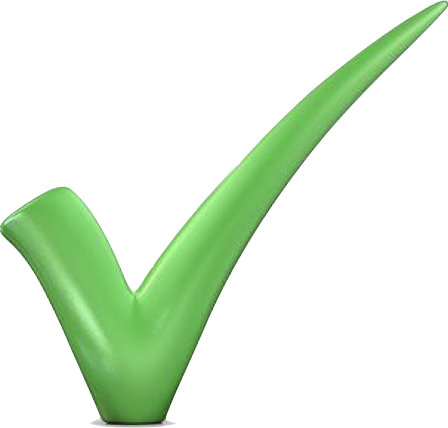 I live in St. John’s.
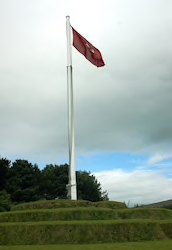 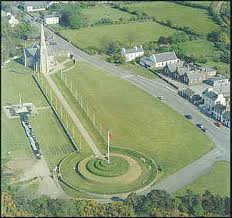 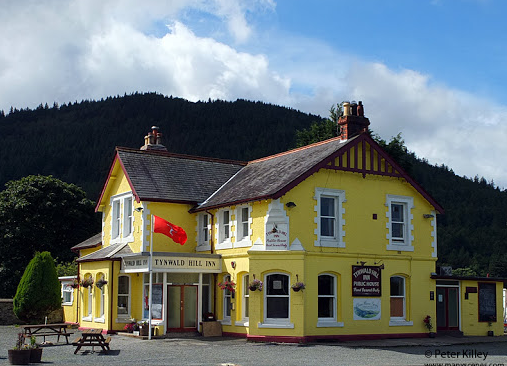 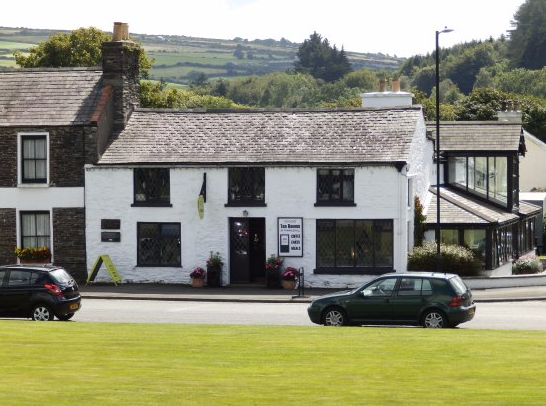 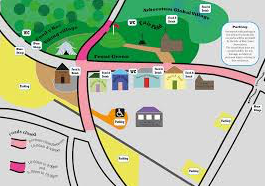 Cha nel mee cummal ayns Balley Keeill Eoin.
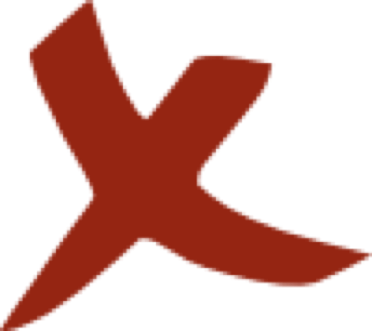 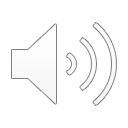 I don’t live in St. John’s.
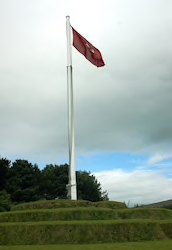 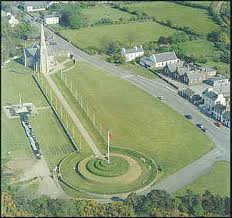 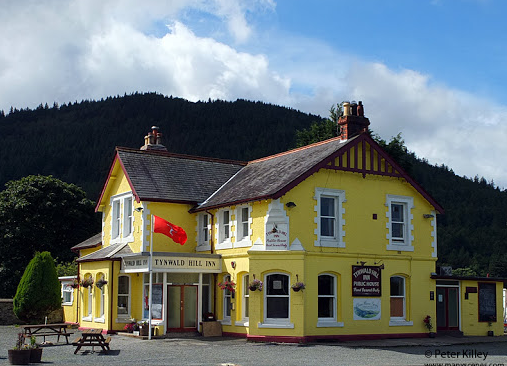 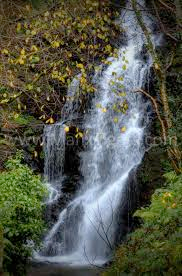 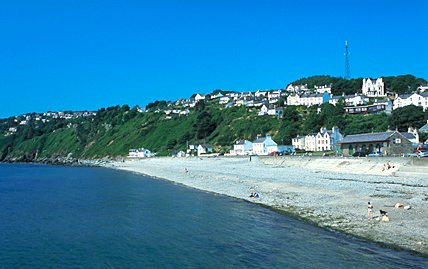 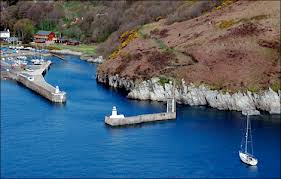 C’raad t’ou cummal?
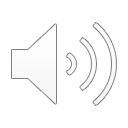 Ta mee cummal ayns Laksaa.
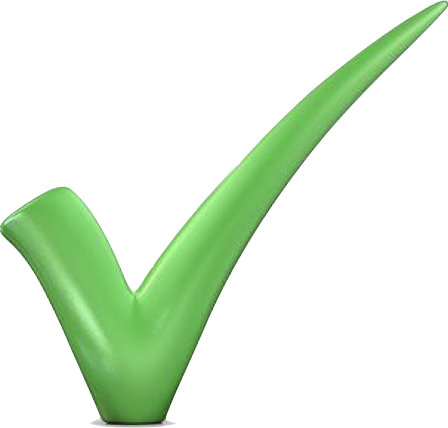 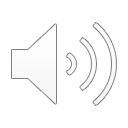 I live in Laxey.
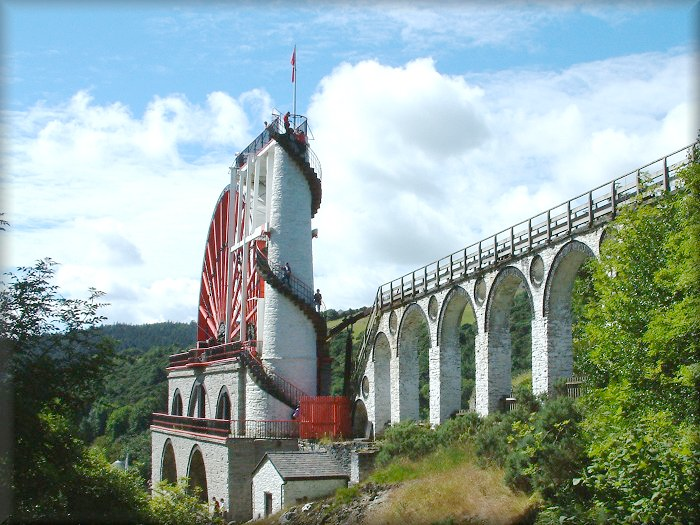 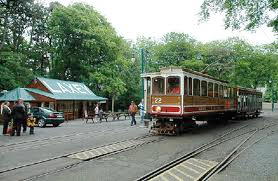 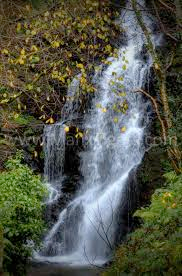 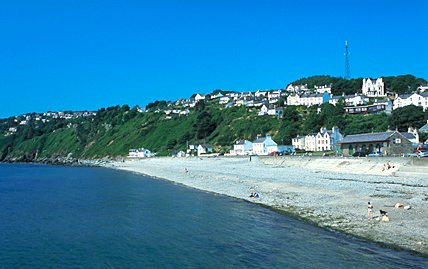 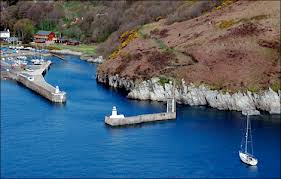 Cha nel mee cummal ayns Laksaa.
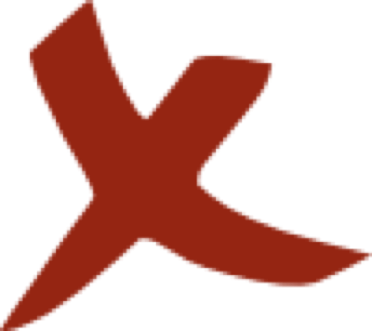 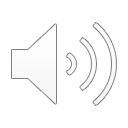 I don’t live in Laxey.
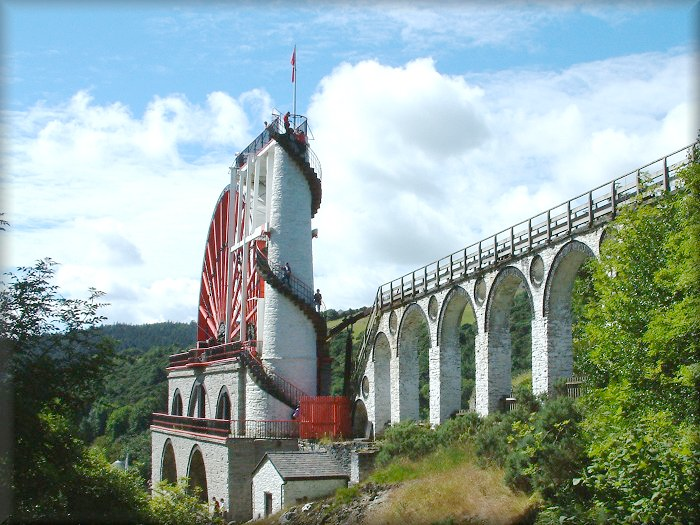 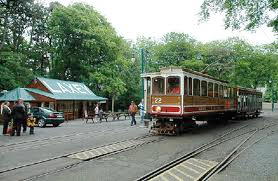 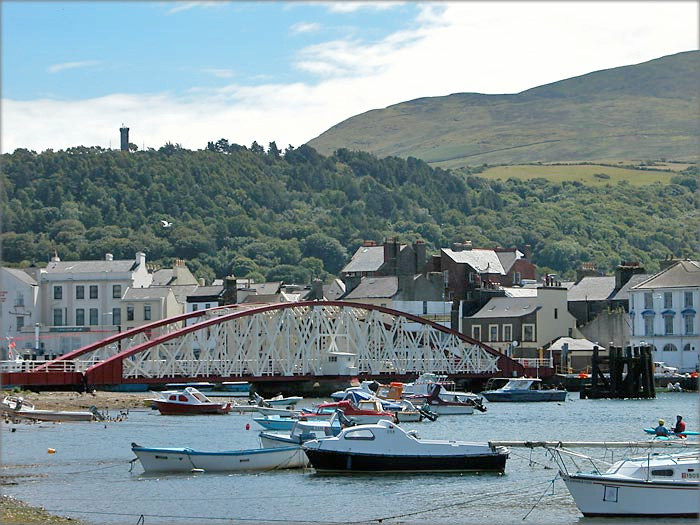 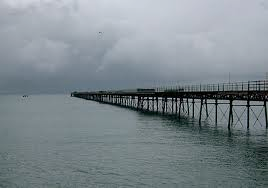 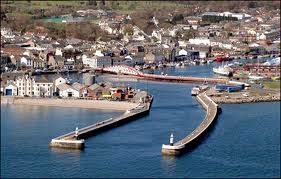 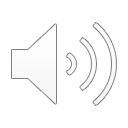 C’raad t’ou cummal?
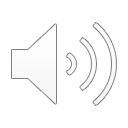 Ta mee cummal ayns Rhumsaa.
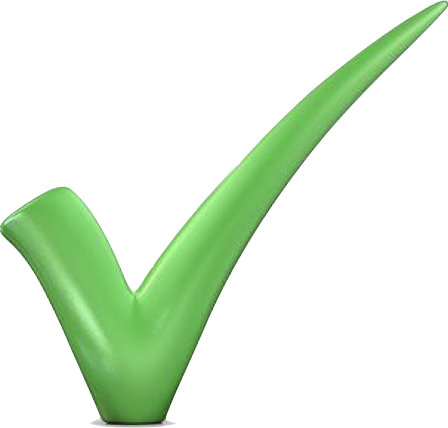 I live in Ramsey.
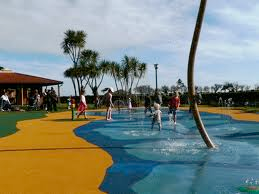 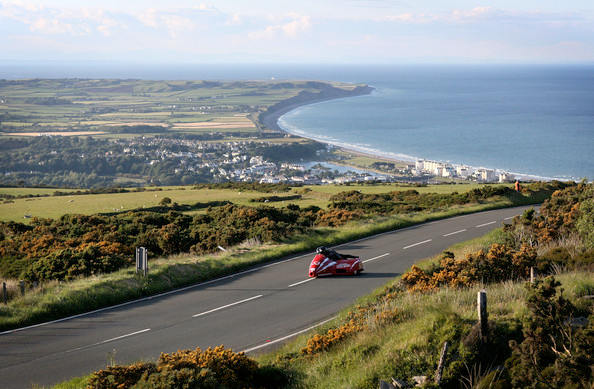 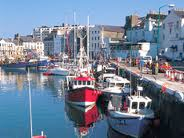 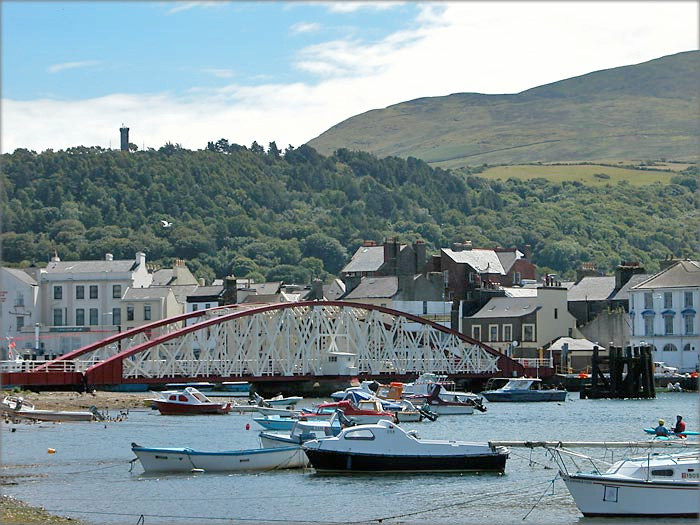 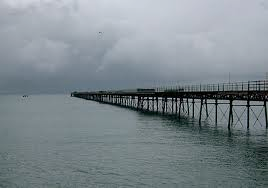 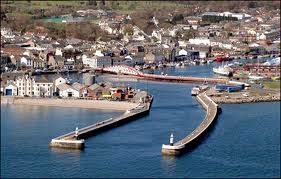 Cha nel mee cummal ayns Rhumsaa.
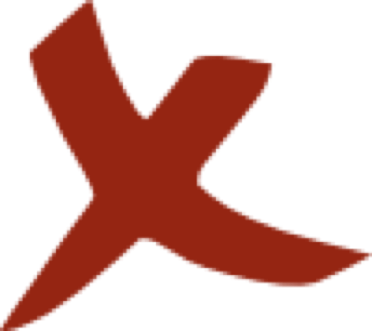 I don’t live in Ramsey.
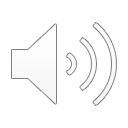 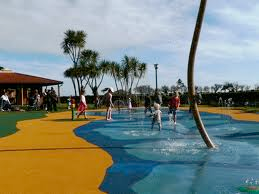 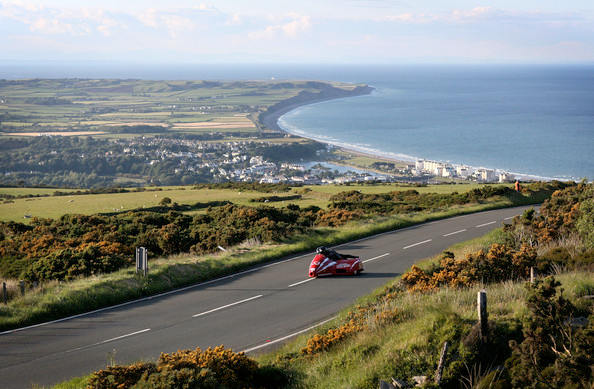 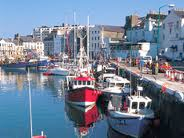 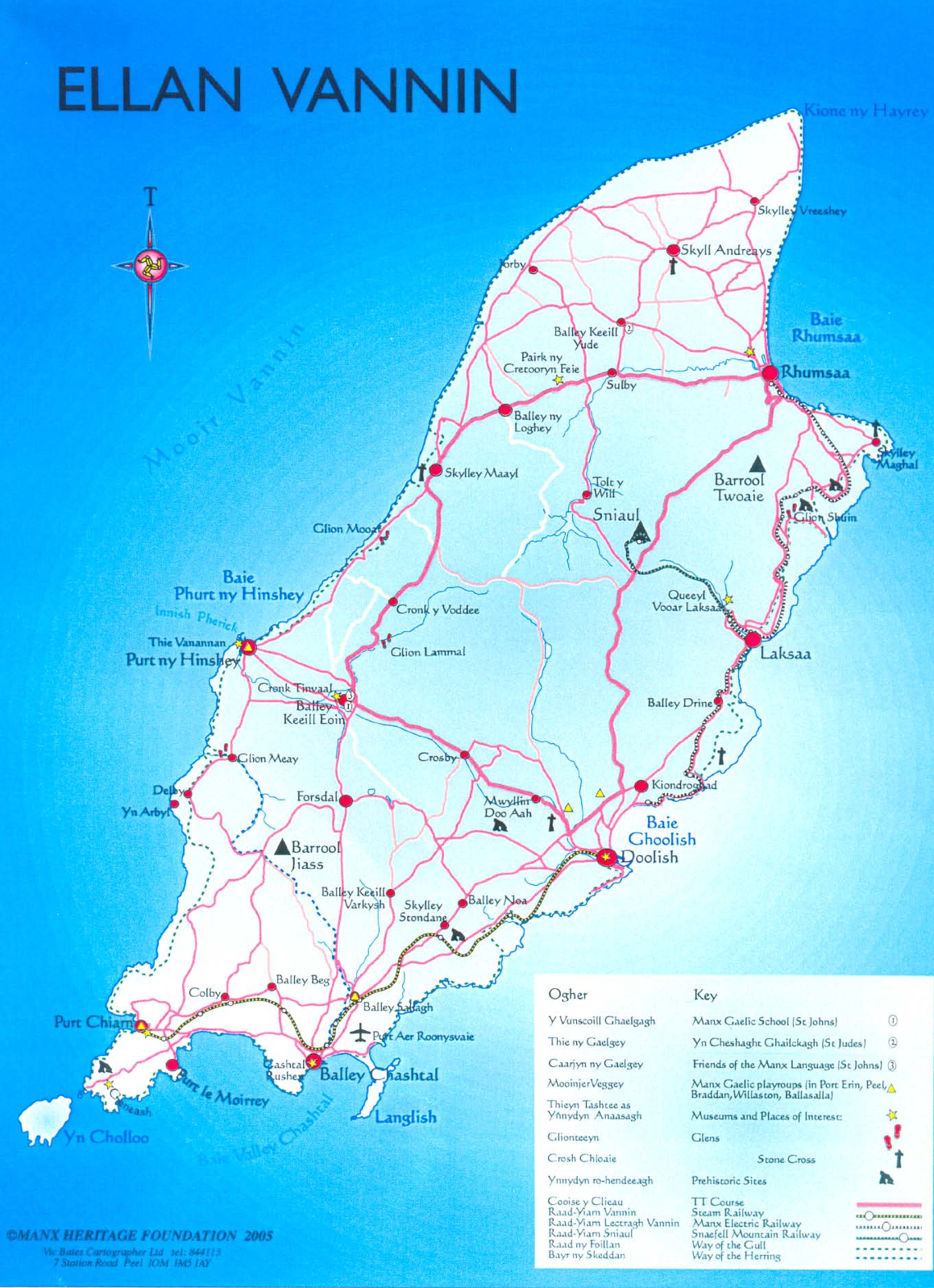 C’raad t’ou cummal?
Rhumsaa
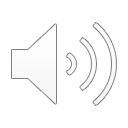 Balley 
Keeill 
Eoin
Purt ny
 h’Inshey
Ta mee 
cummal
ayns ……..
Laksaa
Doolish
Balley Chashtal
Purt Çhiarn
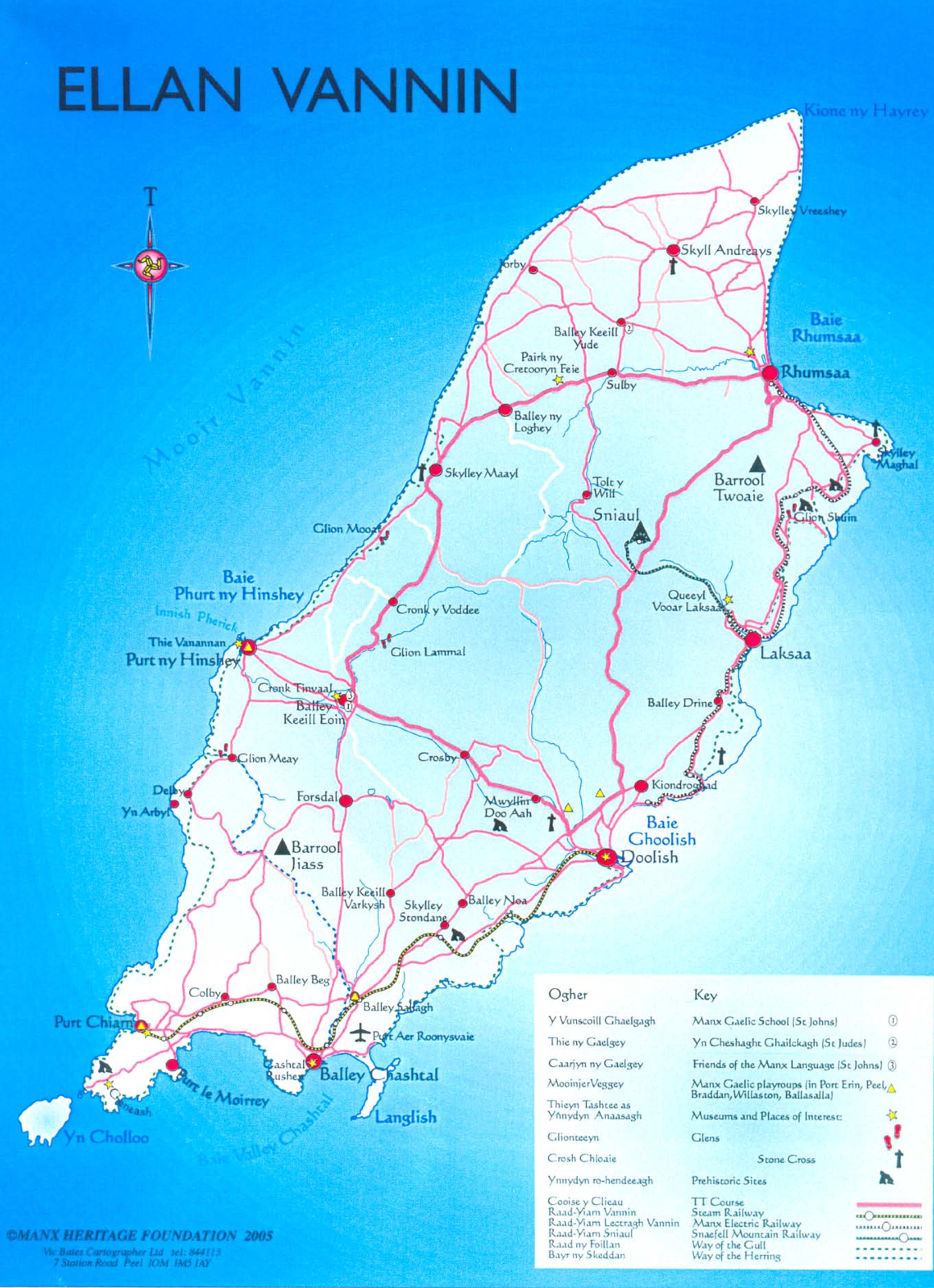 Yn Jerrey
The End
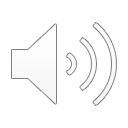